BERUFSERFAHRUNGEN
BAURICE DELAVINE
Berufsbezeichnung
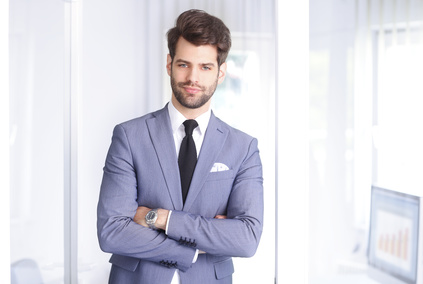 1
2
ÜBER MICH
3
4
AUSBILDUNG
KONTAKT
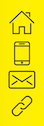 12 Street Name, Berlin
1
000 111 333
name@mail.com
twitter.com/name
2
PERSÖNLICHKEIT
3
SPRACHEN
FÄHIGKEITEN